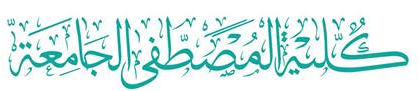 8
Computer Networks
Chapter Seven
DATA LINK LAYER
Data Link Control and Protocols
(Part IIIb)
Asst. Prof. Dr. Mazin S. Al-Hakeem
High-Level Data Link Control
Frames Types
HLDC General Protocol
I-frames
S-frames
U-frames
Point-to-Point Access Protocol (PPP) : Dedicated Link
Multiple-Access Protocol : Common Link (Broadcast Link)
Point-to-Point Access Protocol (PPP)
Multiple-Access Protocol
ALOHA Protocol

CSMA Method
CSMA/CD Method
CSMA/CA Method
7.11- Multiple Accesses Protocols
When nodes or stations are connected and use a common link, called a multipoint or broadcast link, we need a multiple-access protocol to coordinate access to the link.
The problem of controlling the access to the medium is similar to the rules of speaking in an assembly. 
The procedures guarantee that the right to speak is upheld and ensure that two people do not speak at the same time, do not interrupt each other, and do not monopolize the discussion, and so on.
 
The situation is similar for multipoint networks. Many formal protocols have been devised to handle access to a shared link.
7.11.1- Random Access
In random access, no station is superior to another station and none is assigned the control over another. No station permits, or does not permit, another station to send. 
At each instance, a station that has data to send uses a procedure defined by the protocol to make a decision on whether or not to send. 
This decision depends on the state of the medium (idle or busy).
In other words, each station can transmit when it desires on the condition that it follows the predefined procedure, including the testing of the state of the medium. 
There is no scheduled time for a station to transmit. 
Transmission is random among the stations. 
That is why these methods are called random access.
7.11.1- Random Access
In a random access method, each station has the right to the medium without being controlled by any other station. 
However, if more than one station tries to send, there is an access conflict -collision- and the frames will be either destroyed or modified.
The random access methods have evolved from a very interesting protocol known as ALOHA, which used a very simple procedure called Multiple Access (MA). 
The method was improved with the addition of a procedure that forces the station to sense the medium before transmitting. This was called Carrier Sense Multiple Access (CSMA).
7.11.1.1 Carrier Sense Multiple Access (CSMA)
To minimize the chance of collision and, therefore, increase the performance, the CSMA method was developed. 
The chance of collision can be reduced if a station senses the medium before trying to use it. Carrier sense multiple access (CSMA) requires that each station first listen to the medium (or check the state of the medium) before sending. 
In other words, CSMA is based on the principle "sense before transmit" or "listen before talk".
CSMA can reduce the possibility of collision, but it cannot eliminate it. 
The possibility of collision still exists because of propagation delay; when a station sends a frame, it still takes time (although very short) for the first bit to reach every station and for every station to sense it. In other words, a station may sense the medium and find it idle, only because the first bit sent by another station has not yet been received.
5.11.1.2 Carrier Sense Multiple Access with Collision Detection (CSMA/CD)

The CSMA method does not specify the procedure following a collision. 
Carrier sense multiple access with collision detection (CSMA/CD) augments the algorithm to handle the collision. 

In this method, a station monitors the medium after it sends a frame to see if the transmission was successful. 
If so, the station is finished. If, however, there is a collision, the frame is sent again.
5.11.1.2 Carrier Sense Multiple Access with Collision Detection (CSMA/CD)
To better understand CSMA/CD, let us look at the first bits transmitted by the two stations involved in the collision. Although each station continues to send bits in the frame until it detects the collision, we show what happens as the first bits collide. 
In the following Figure, stations A and C are involved in the collision.
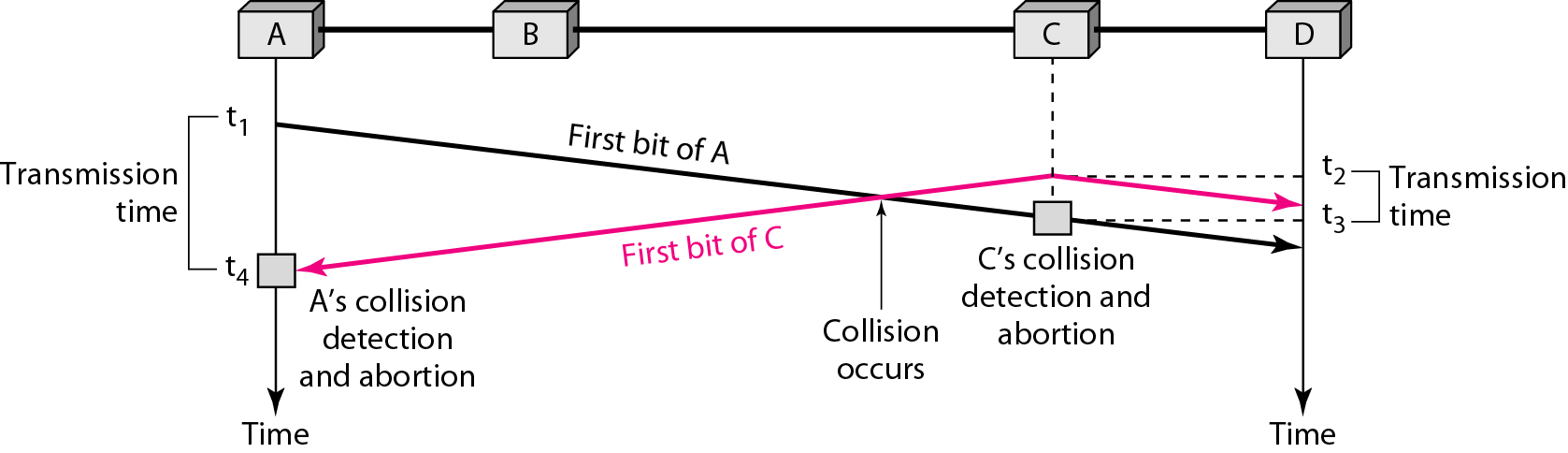 Collision of the first bit in CSMA/CD
7.11.1.3 Carrier Sense Multiple Access with Collision Avoidance (CSMA/CA)

The basic idea behind CSMA/CD is that a station needs to be able to receive while transmitting to detect a collision. 

When there is no collision, the station receives one signal: its own signal. 
When there is a collision, the station receives two signals: its own signal and the signal transmitted by a second station.
7.11.1.3 Carrier Sense Multiple Access with Collision Avoidance (CSMA/CA)
 
In a wired network, the received signal has almost the same energy as the sent signal because either the length of the cable is short or there are repeaters that amplify the energy between the sender and the receiver. This means that in a collision, the detected energy almost doubles. 

In a wireless network, much of the sent energy is lost in transmission. The received signal has very little energy. 
Therefore, a collision may add only 5 to 10 percent additional energy. This is not useful for effective collision detection. Therefore, we need to avoid collisions on wireless networks because they cannot be detected. 
Carrier sense multiple access with collision avoidance (CSMA/CA) was invented for this network.
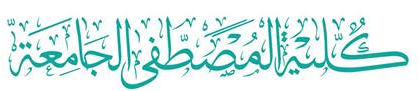 Computer Networks
Chapter Seven
DATA LINK LAYER
Data Link Control and Protocols  (Part III b)
Thanks
Asst. Prof. Dr. Mazin S. Al-Hakeem